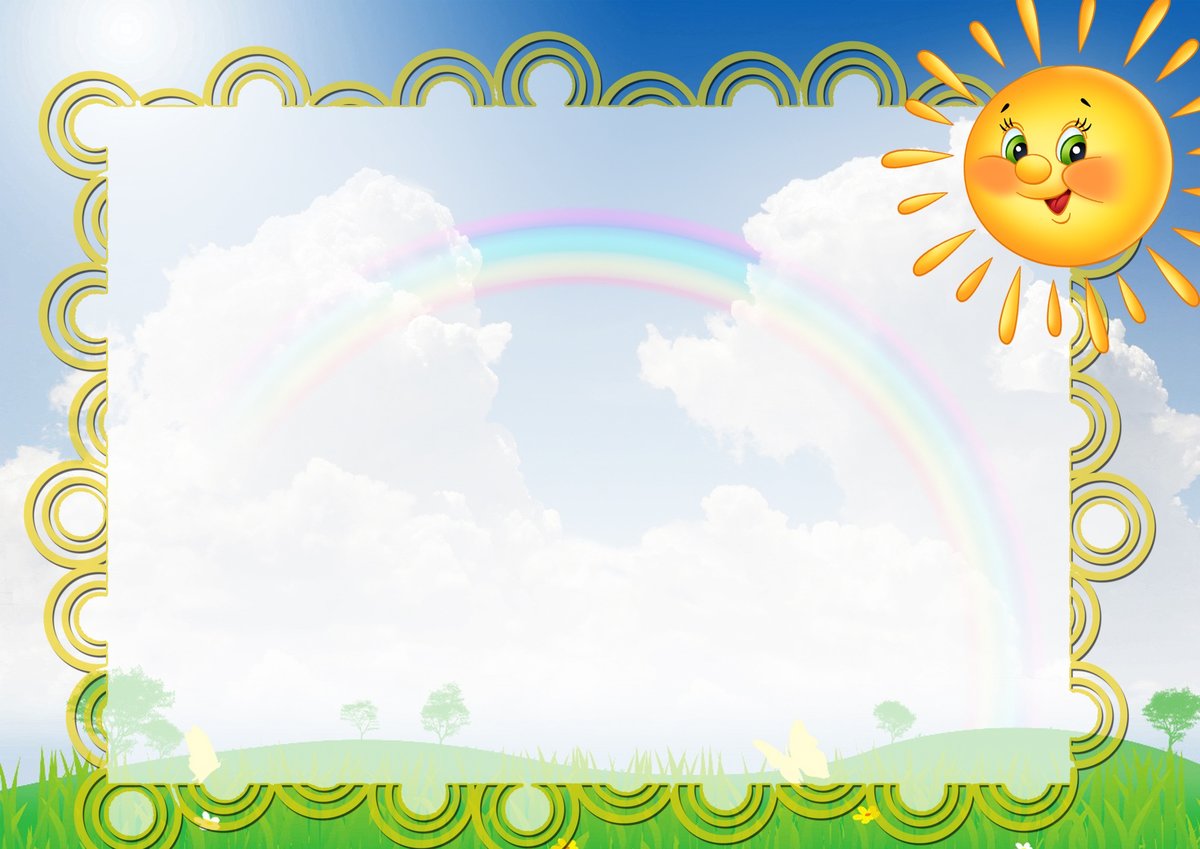 Презентация на тему Знакомство с Гжельской росписью Старшая группаВоспитатель О.В. Катаева
Цель: Продолжать знакомить детей с народными промыслами России.
Формировать навыки рисования в технике Гжельской росписи.
Воспитывать любовь к живописи.
Использованная литература
Комарова Т.С. «Изобразительная деятельность в старшей группе детского по ФГОС »
Интернет